Macbeth
1. Macduff has just seen that King Duncan is dead.
O horror, horror, horror!
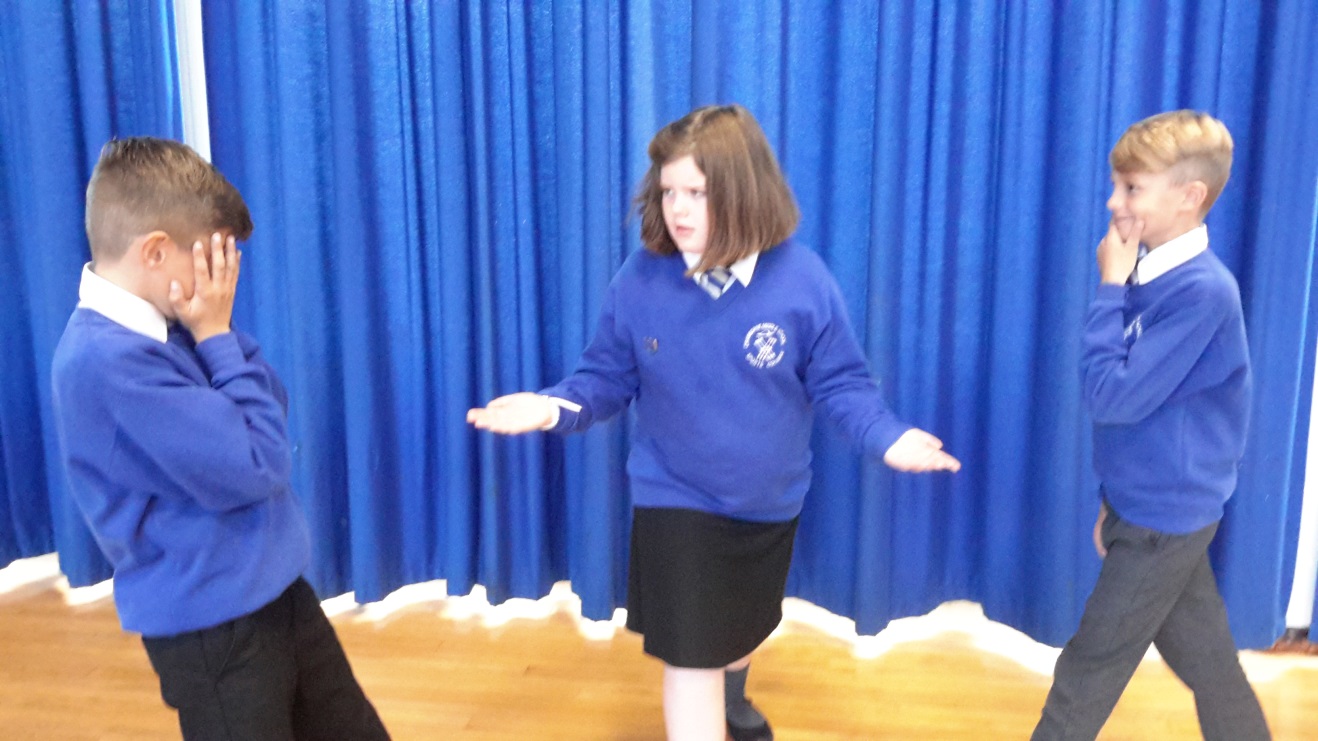 Ah!
1.
Oh dear! This is bad! They have figured out that the king has been murdered!
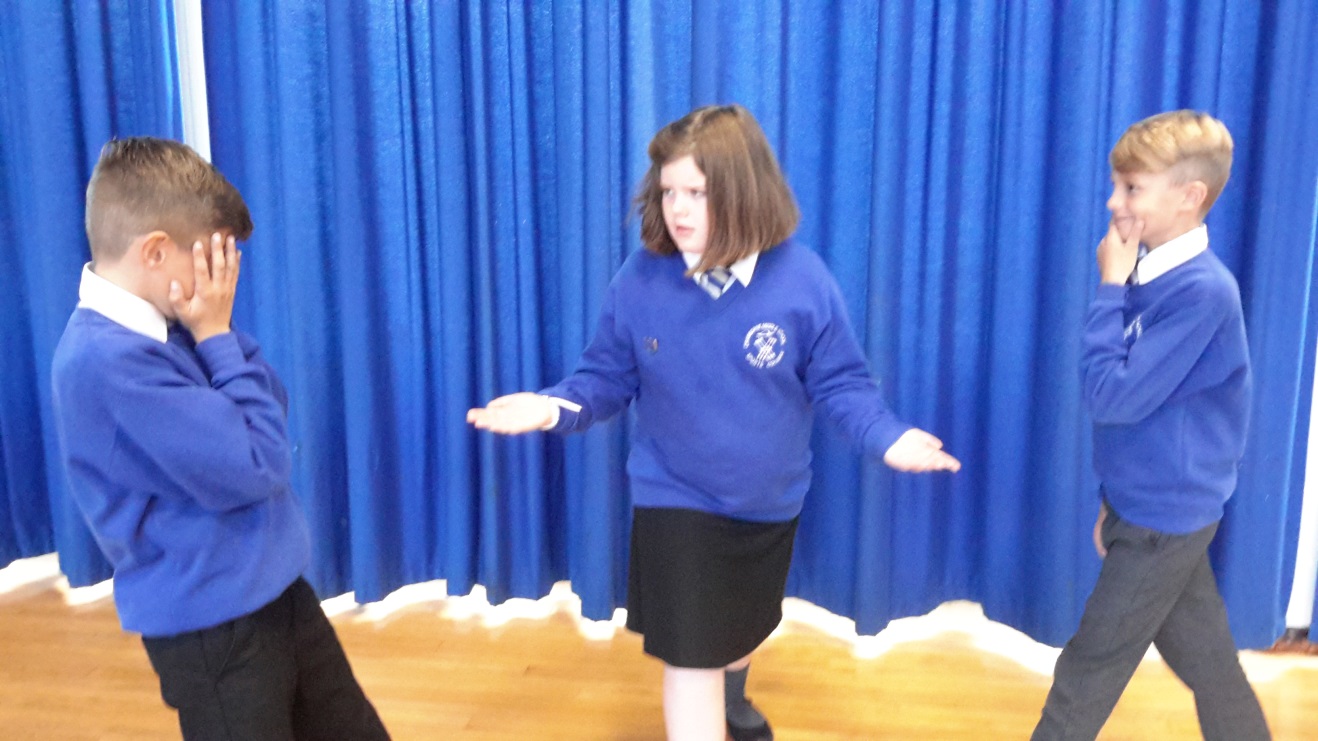 2. Lady Macbeth wants to know what is going on, but Macduff doesn’t let her.
O, gentle lady, tis not for you to hear what I can speak!
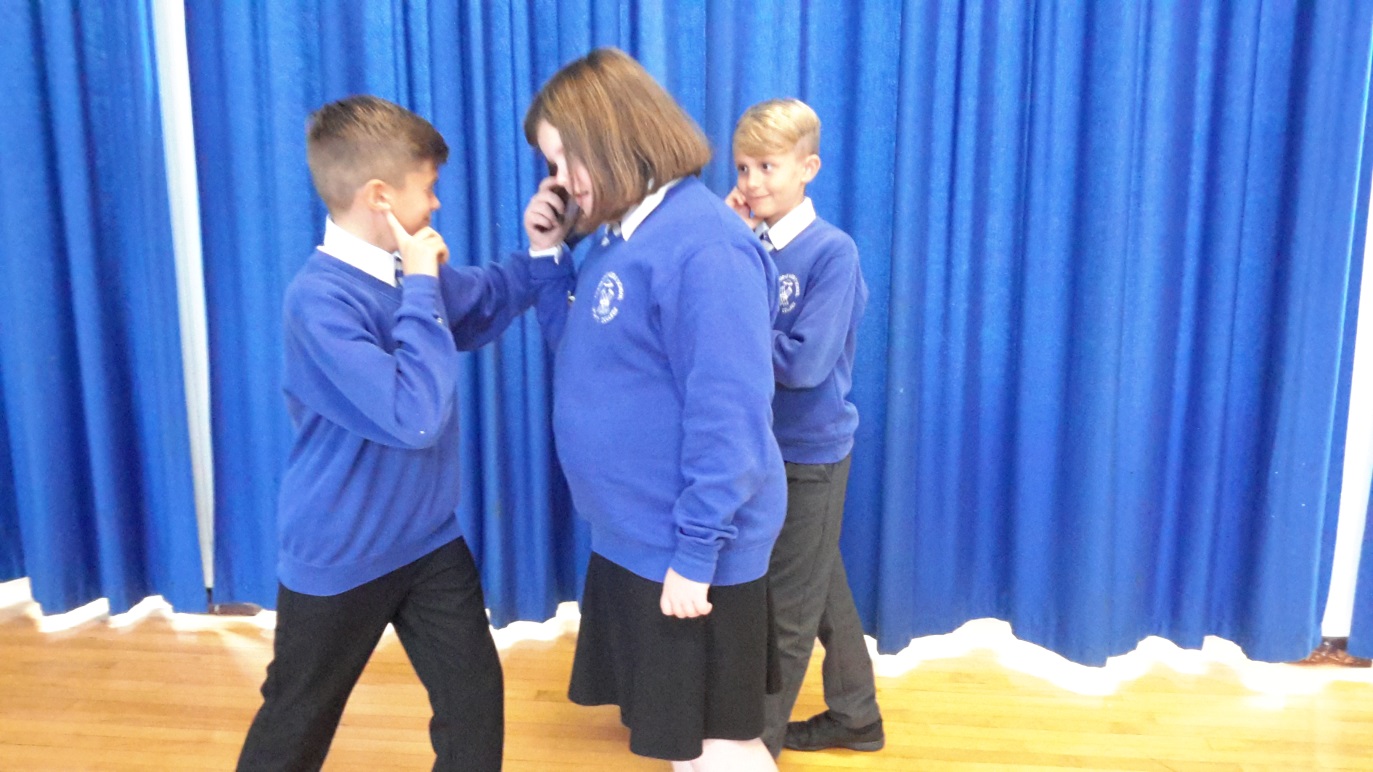 This is not your business.
2.
I need to carry on what I’m doing and not admit that I was part of this murder!
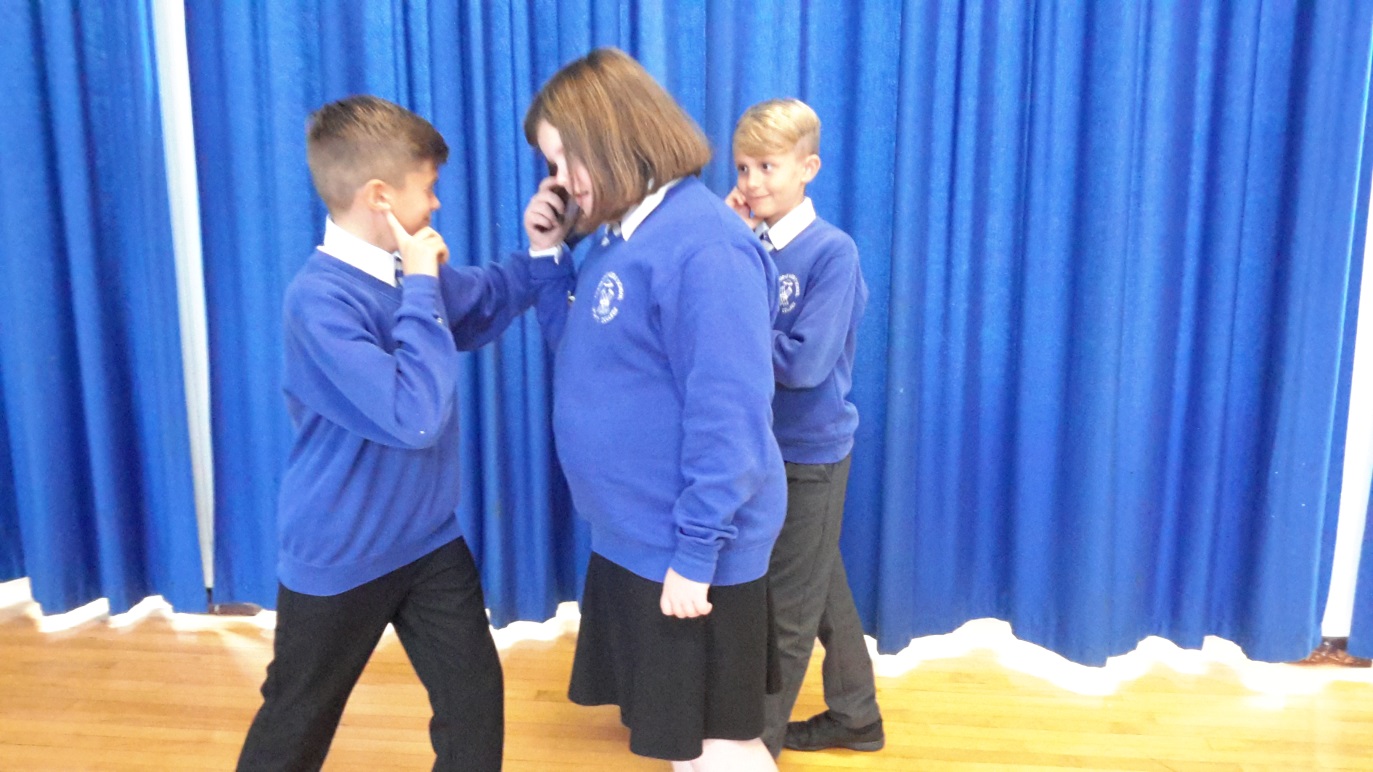 3. Lady Macbeth tries to draw the attention away from what they’re talking about (Macbeth is admitting he killed the guards).
Help me hence, ho!
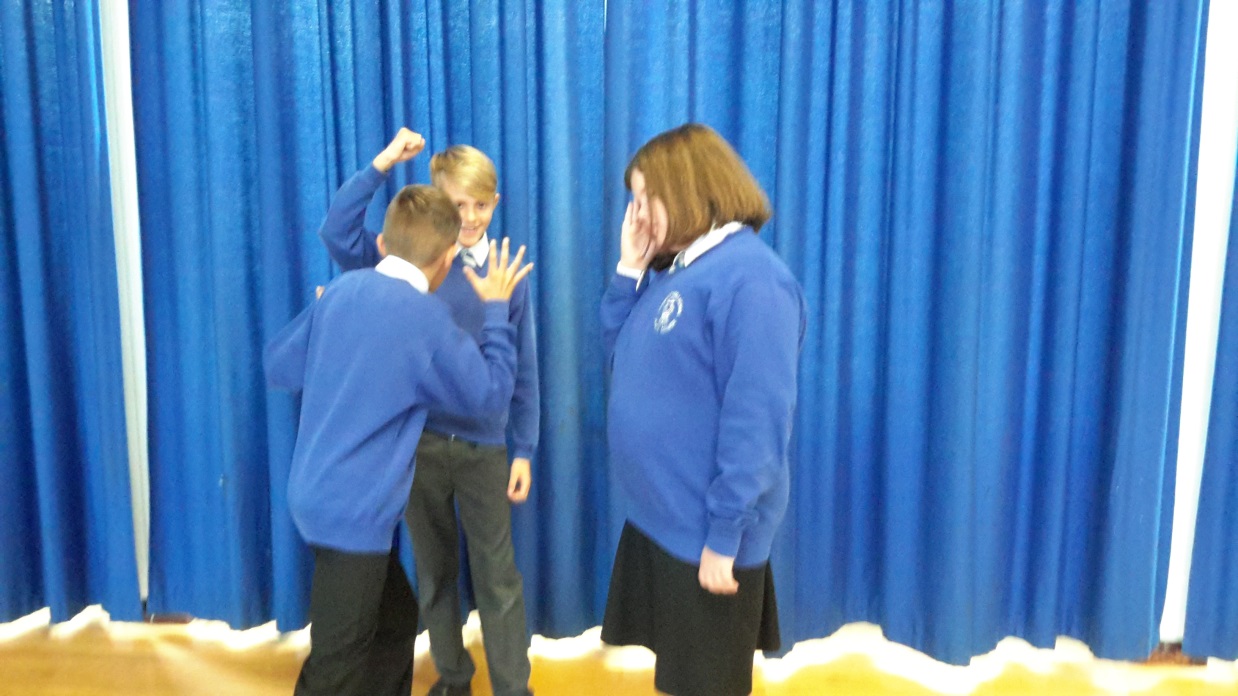 Help me!
3.
What am I doing? I need to not admit I killed the guards!
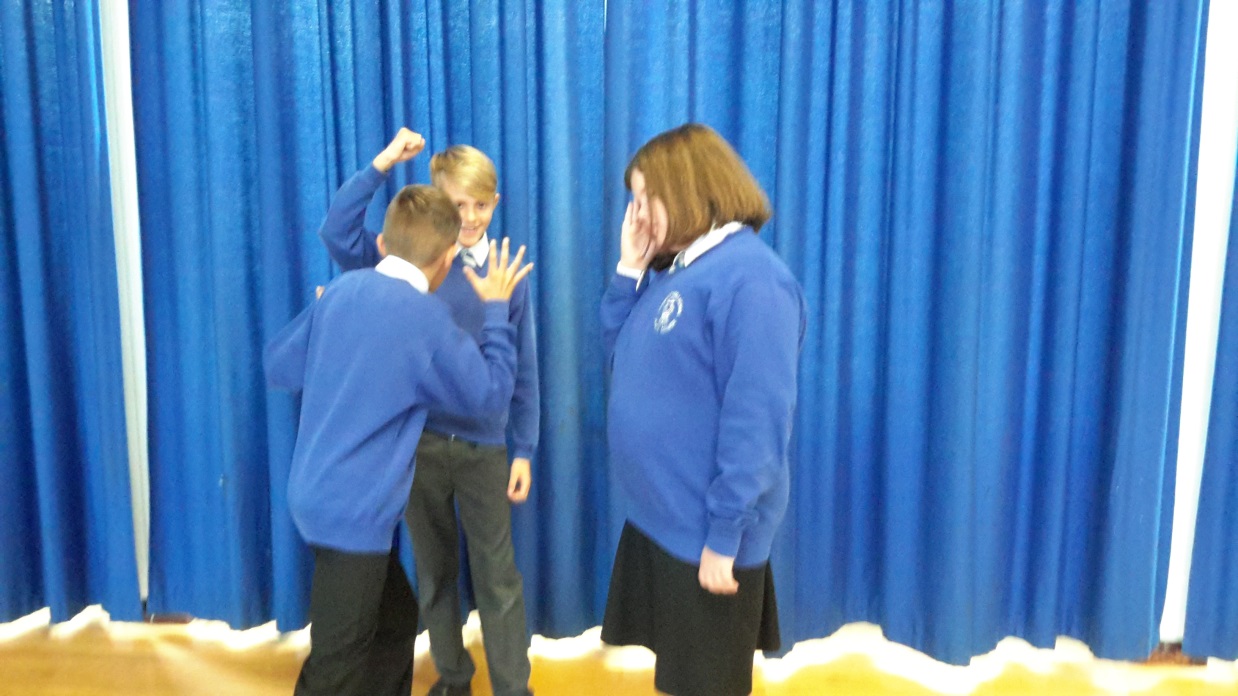 4. Lady Macbeth pulled the attention away from Macbeth by fainting.
Look to the lady!
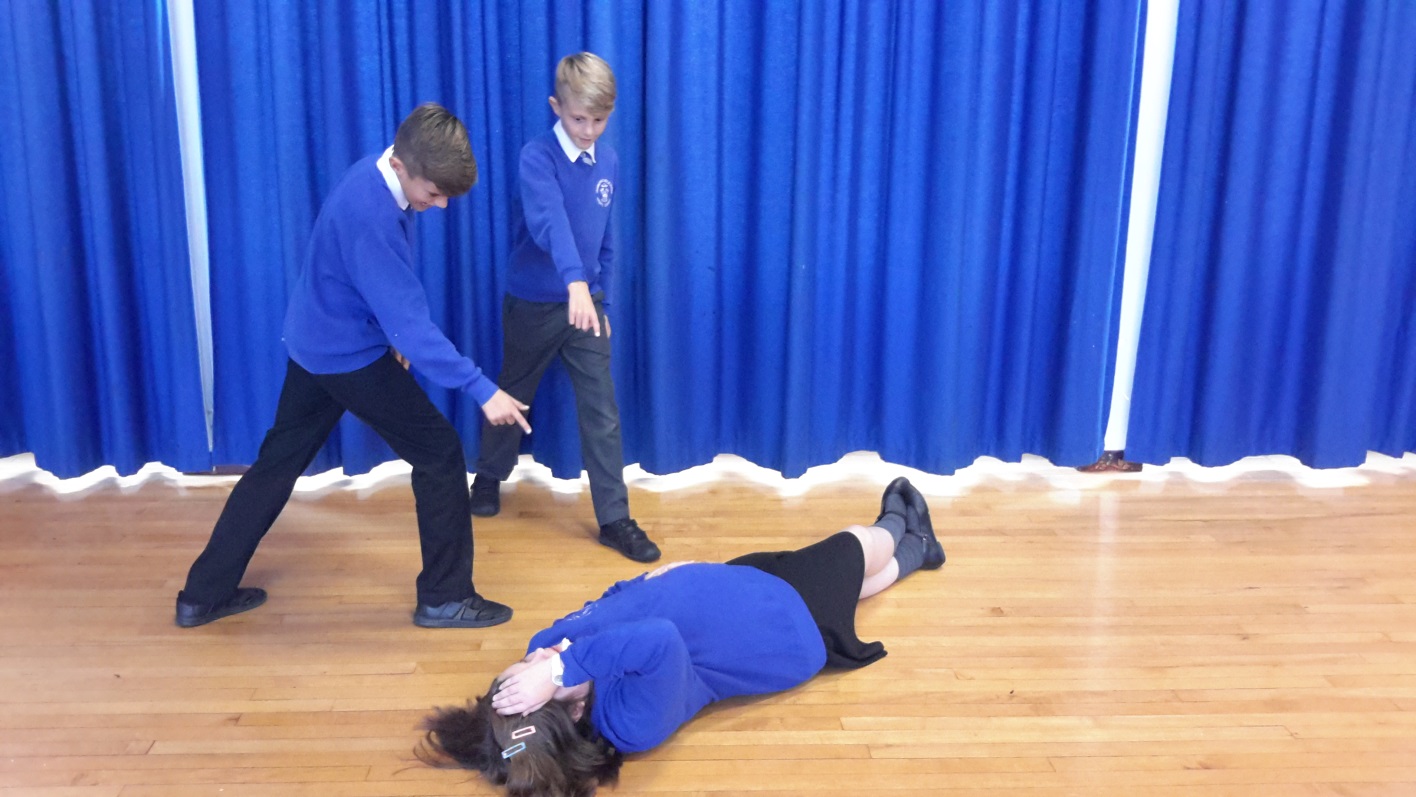 Help her!
4.
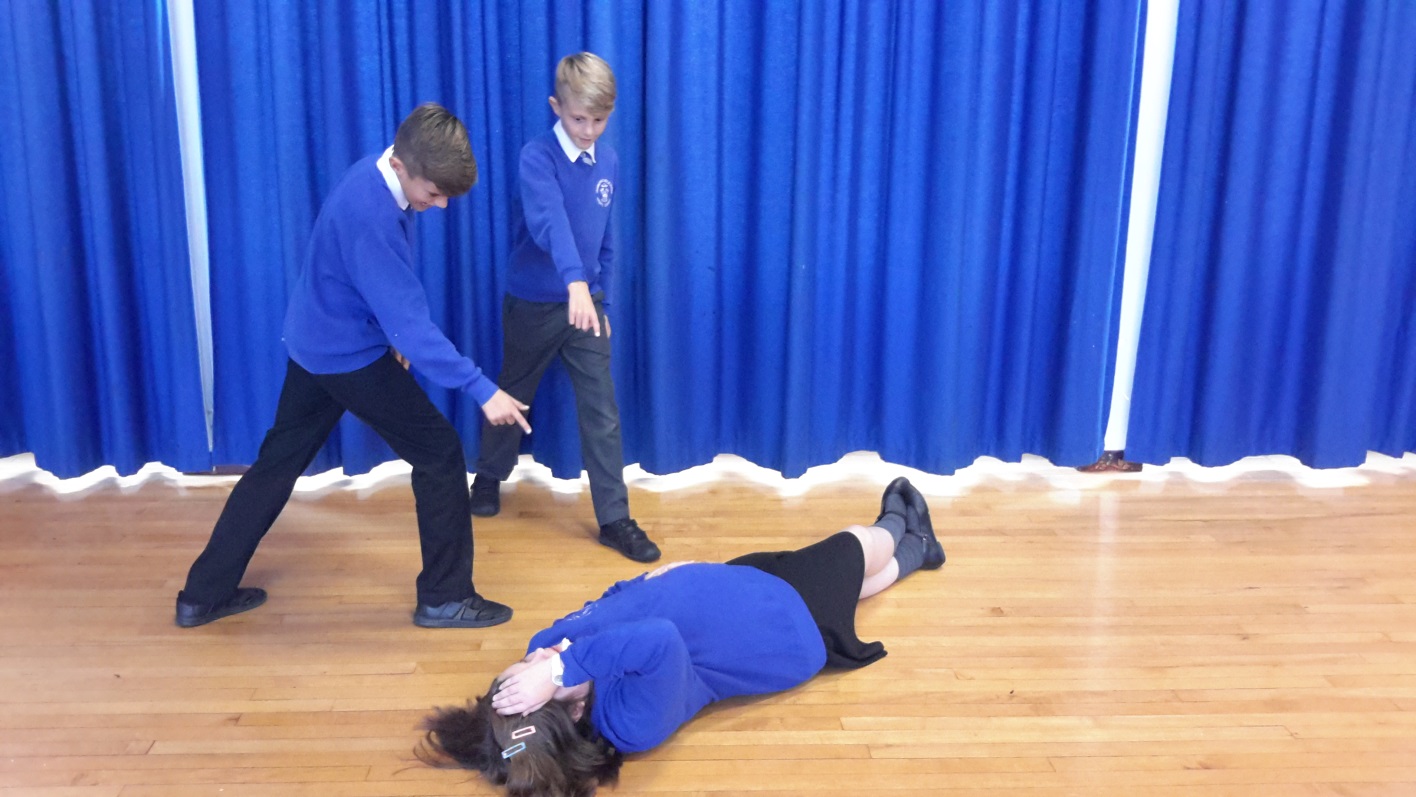 I’m doing well! My stupid husband, what has he done, admitting he killed the guards?